第十八讲  力 重力 弹力 摩擦力
一轮系统复习
考点1  力的概念
作用
1
、定义：物体对物体的
______
牛顿
2
、单位：
______(N)
3
、产生条件：
两
两
①必须有
____
个或
___
个以上的物体；
②物体间必须有相互作用
(
可以不接触
)
。
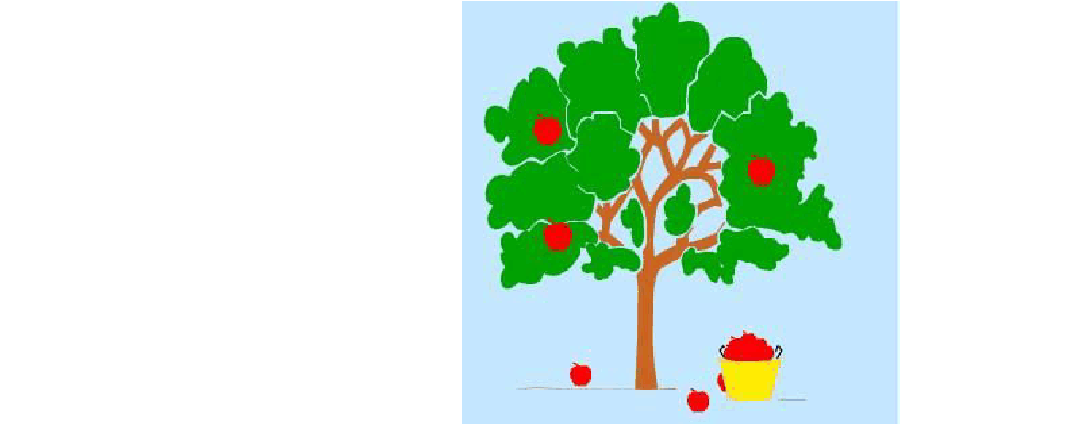 苹
磁铁吸引铁钉
果
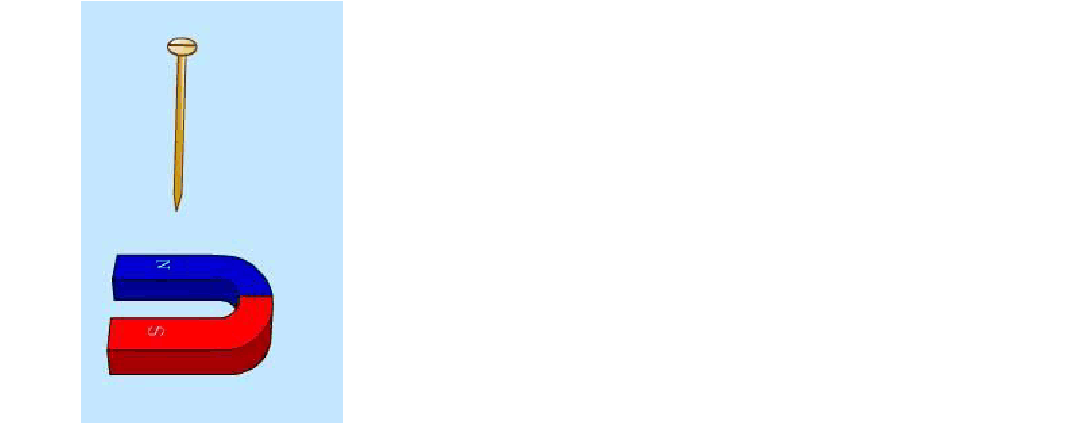 会
落
到
地
面
上
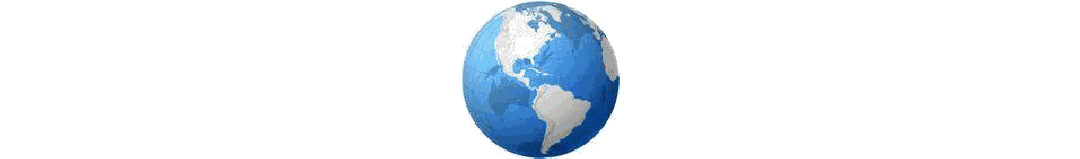 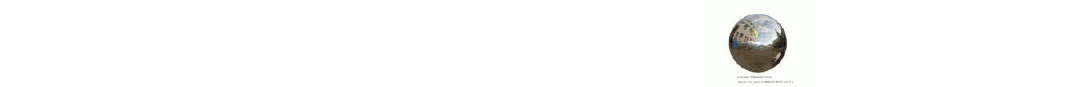 地球与月球之间有引力
不直接接触
的物体间也会产生力的作用．
4
、力的作用效果
①力可以改变物体的
________
状态；
运动
运动状态改变
a.
物体运动
速度大小
的改变
b.
物体
运动方向
的改变
c.
两者同时改变。
形状
②力可以改变物体的
________
使物体发生形变
或
。
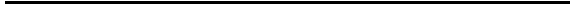 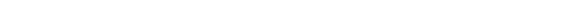 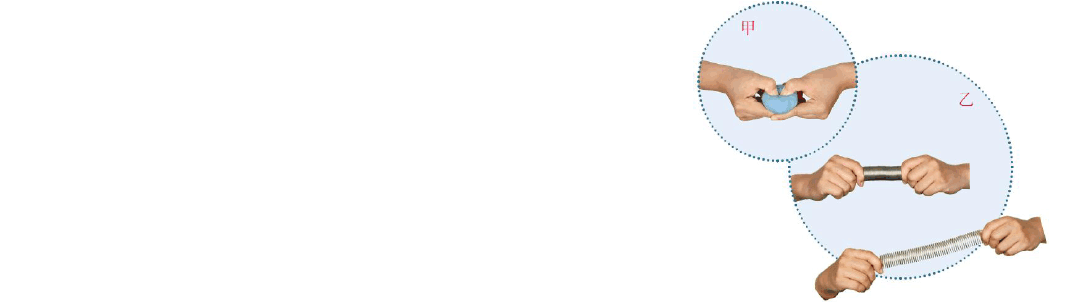 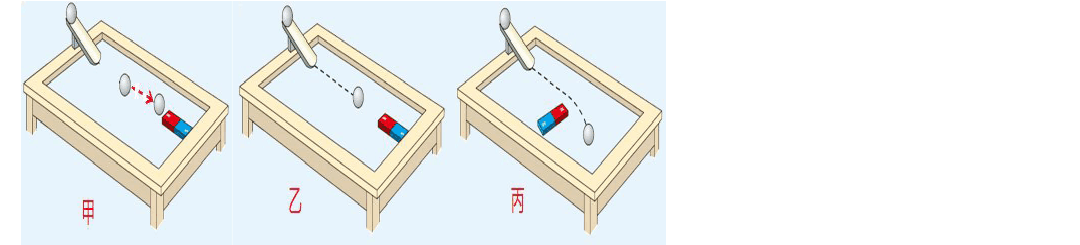 力的方向
力的大小
、
5
、力的三要素
、
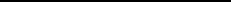 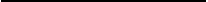 力的作用点
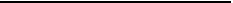 力的特点
:
相互
①物体间力的作用是
________
的
;
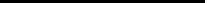 ②两物体相互作用时，施力物体同时也是
受力物体
________
，反之，受力物体同时也是
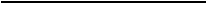 施力物体
________
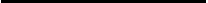 例：游泳时人向后划水，人就前进，为什么？
答、因为力的作用是相互的，人对水有向后
的推力，水对人也有向前的推力；
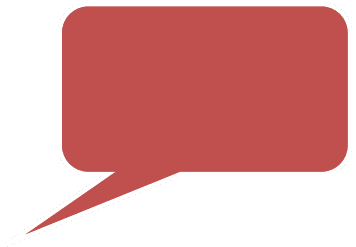 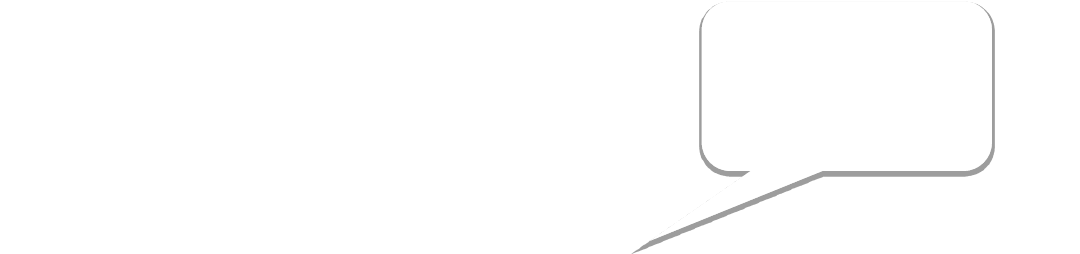 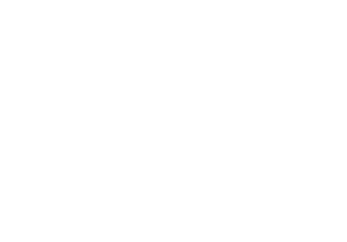 标出力的符
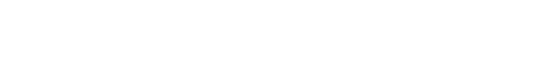 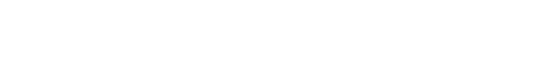 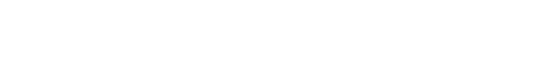 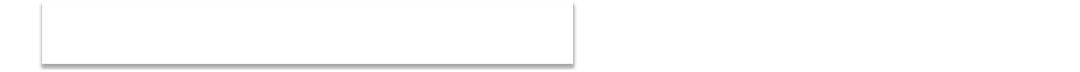 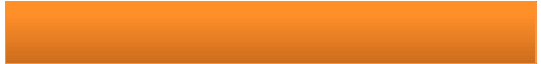 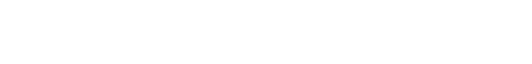 如何简单方便的表示力呢？
号（大小和
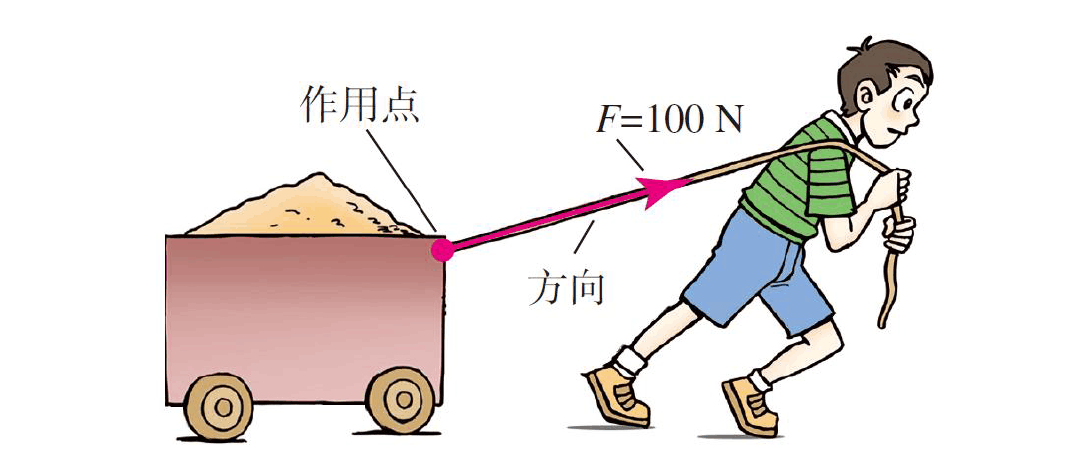 6、力的示意图
单位）
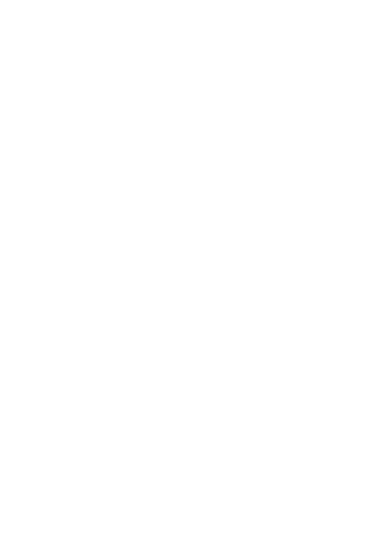 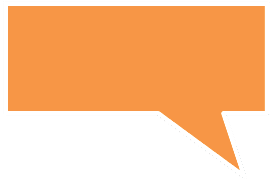 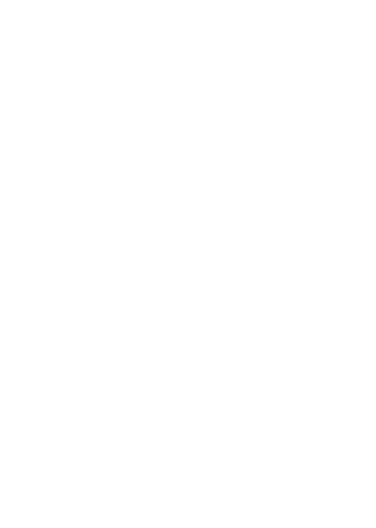 起点表示力
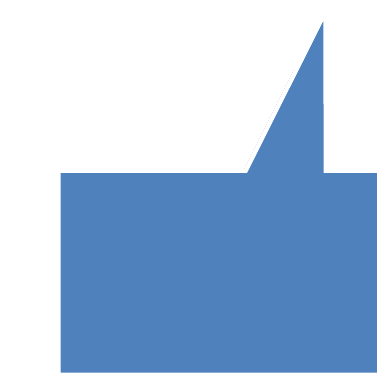 的作用点
沿力的方向画一
条线段，用箭头
表示力的方向
物体的运动状态
练习：
1、下面各图可以说明力改变了
。
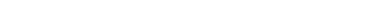 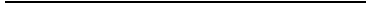 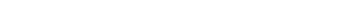 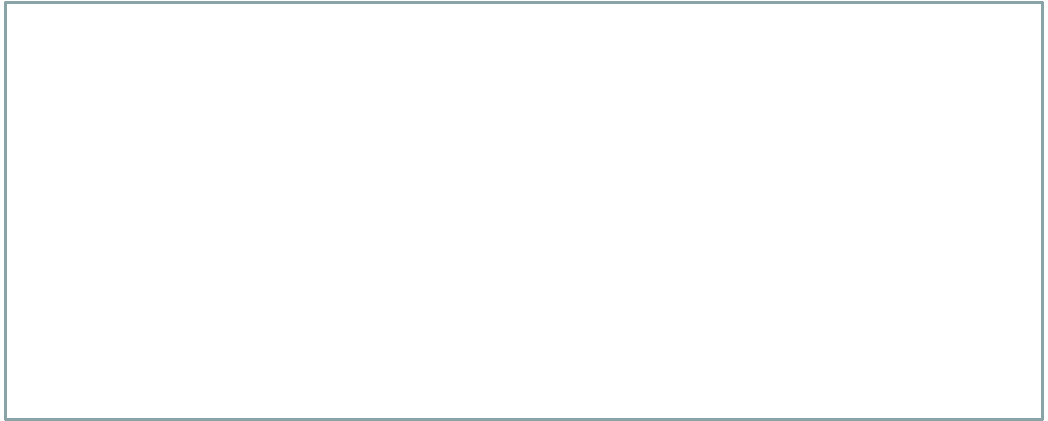 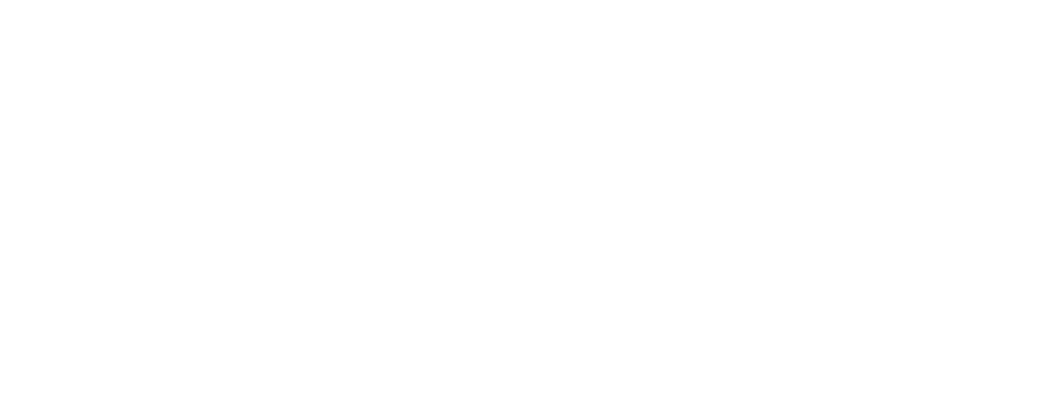 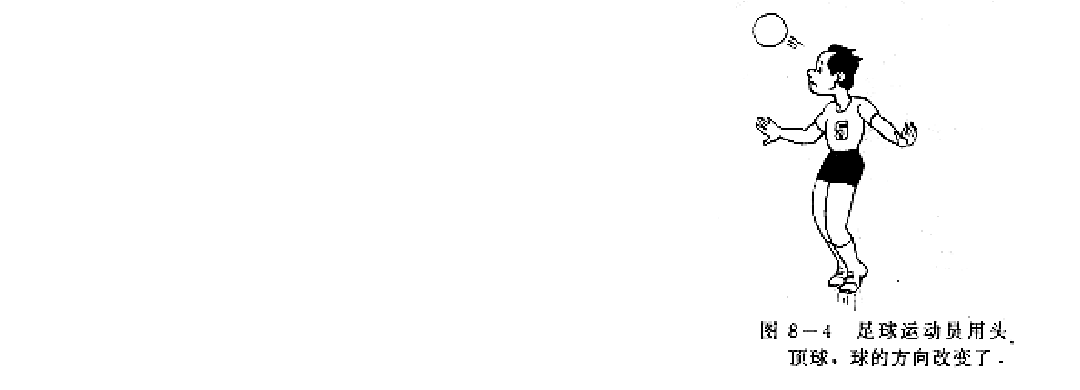 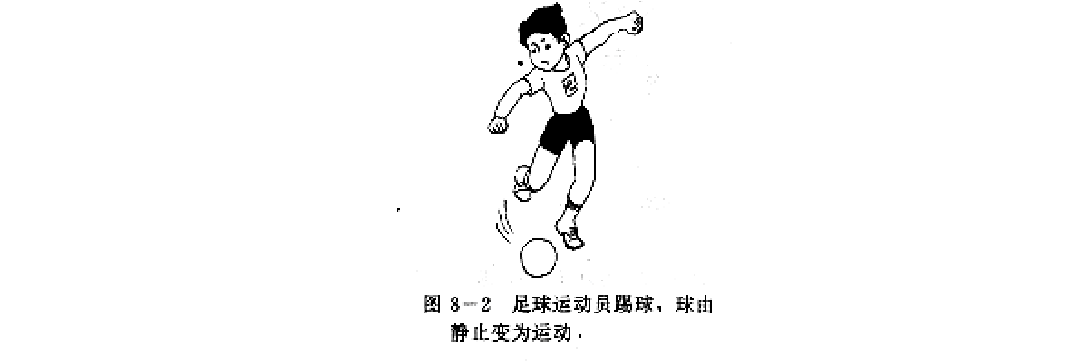 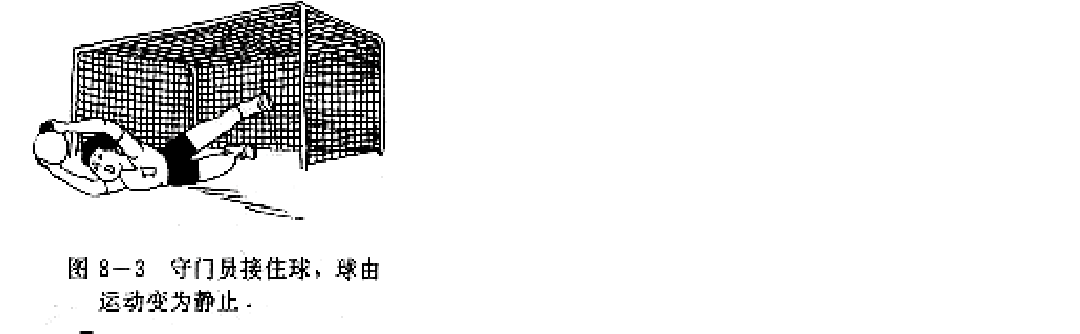 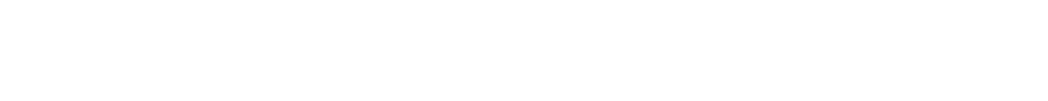 守门员接住球，球由
足球运动员踢球
,
球由
足球运动员用头顶球
,
运动变为静止。
静止变为运动。
球的方向改变了。
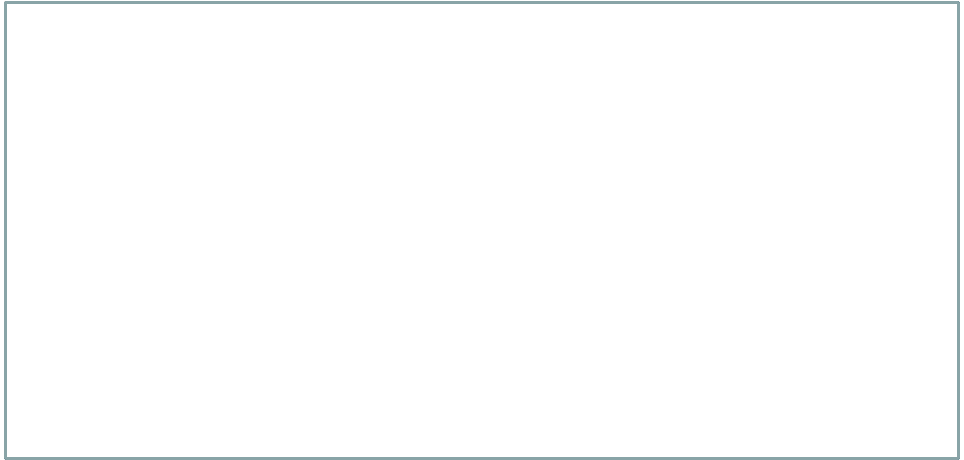 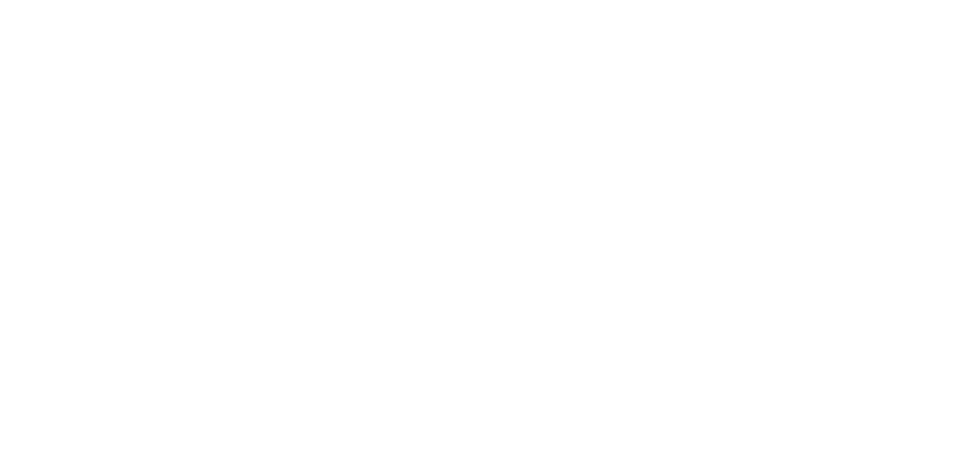 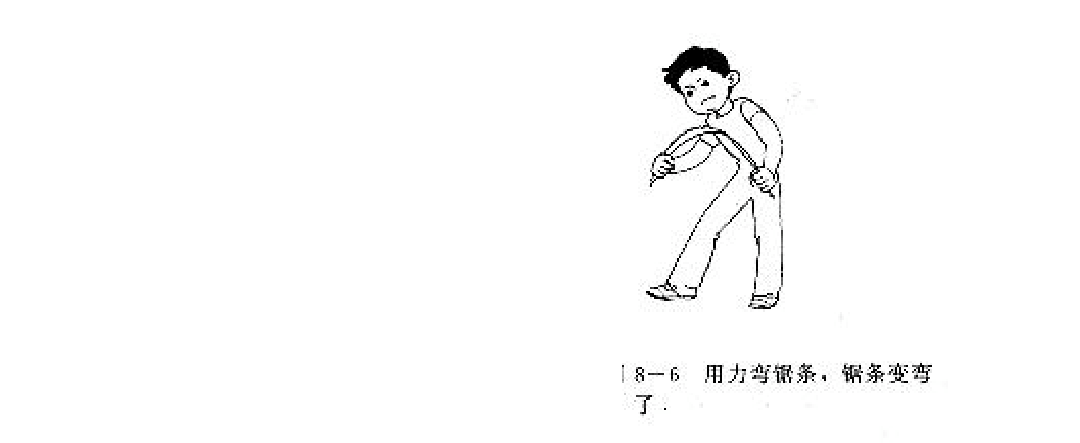 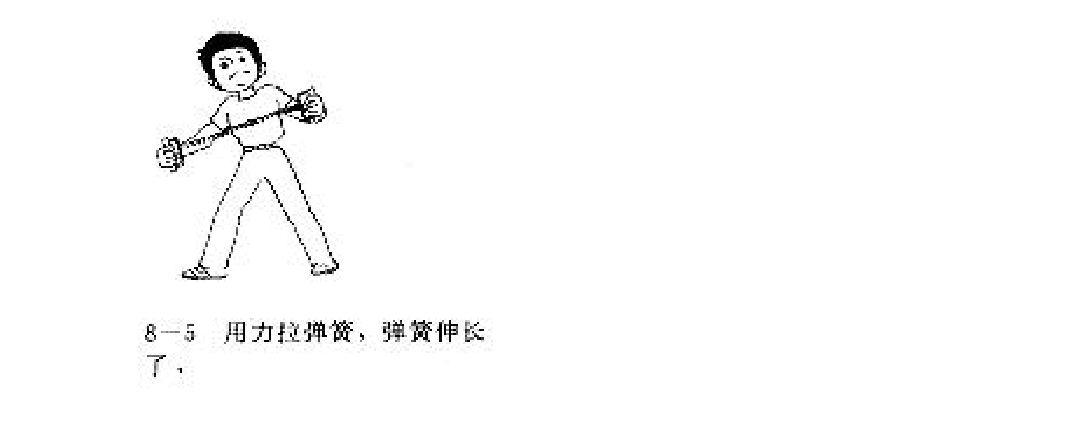 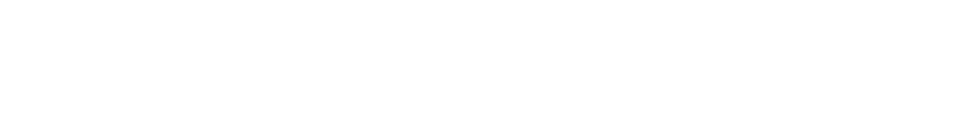 用力拉弹簧，弹簧伸
用力弯锯条，锯条变
长了。
弯了。
改变物体的形状，
_________________
2、上面各图说明了力可以
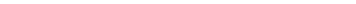 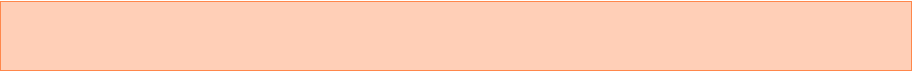 3
．想一想：这两幅图说明什么道理？
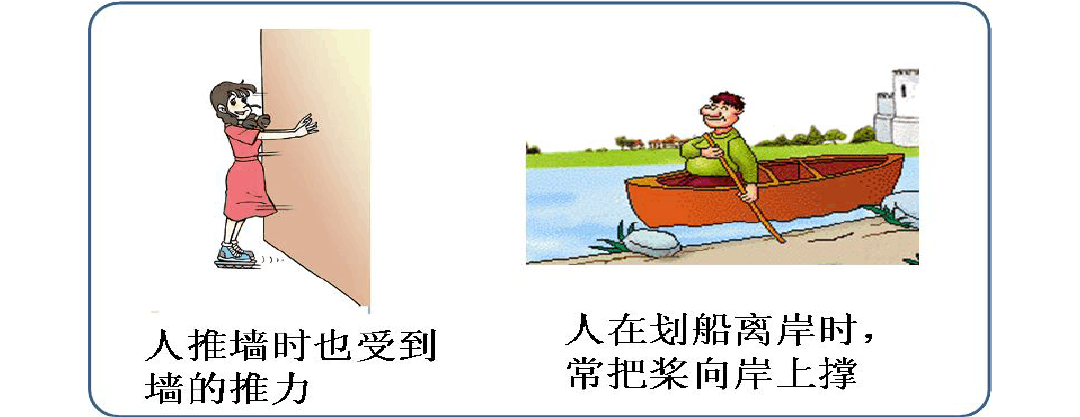 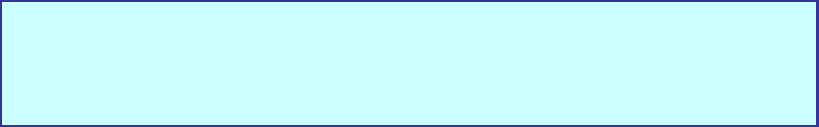 （
1
）物体间力的作用是相互的
（
2
）力可以改变物体的运动状态
C
）
4、关于力的说法错误的是（
A
．有力存在，一定有施力物体存在
B
．施力物体同时也是受力物体
C
．物体间相互接触就会产生力
D
．物体间有相互作用才会产生力
D
5、
关于力的认识，下列说法中错误的是（
）
A.
力是物体对物体的作用
B.
力能使物体发生形变或改变物体的运动状态
C.
物体间力的作用是相互的
D.
只有相互接触的物体才会产生力的作用
考点2  重力
1、定义：由于地球吸引，而使地面附近的一切物体重力受到的力
2、公式：G=mg，其中G表示重力，单位N；m表示质量，单位kg；g的单位 N/kg，大小为________ N/kg，
在粗略计算时可以取10 N/kg.
3、方向： ________.
4、应用：建筑工人在砌墙时利用重垂线确定竖直方向.
5、重心：形状规则、质量分布均匀的物体，重心在它的几何中心上.
9.8
竖直向下
想一想：这三幅图反映了怎样的力学知识？
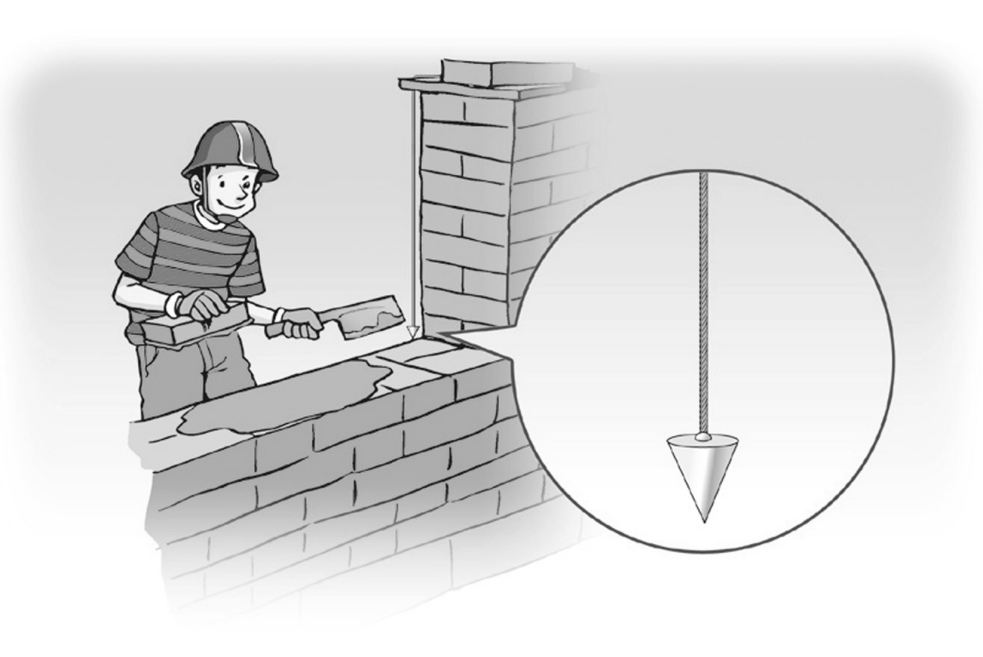 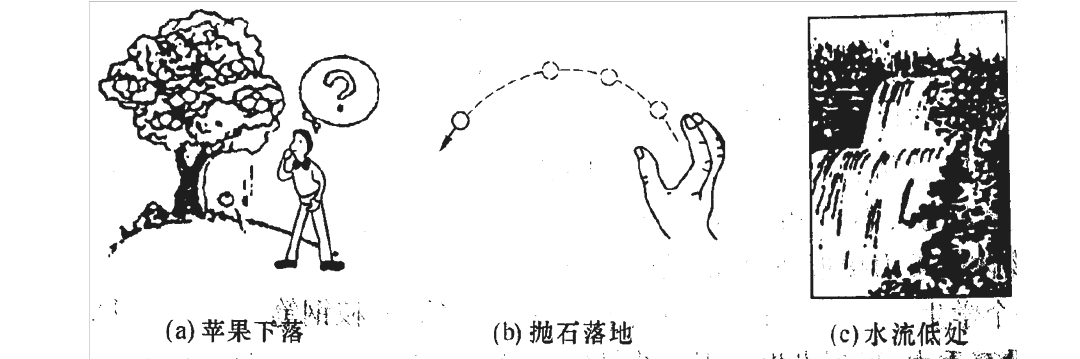 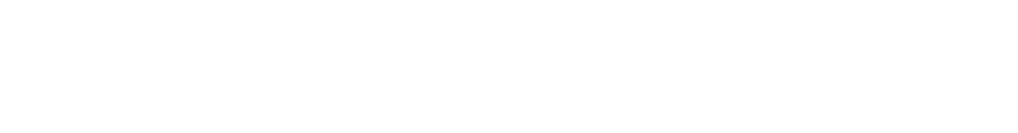 力可以改变物体的运动状态；地球上的物体
都受到了重力；重力的方向是竖直向下的……
练习：
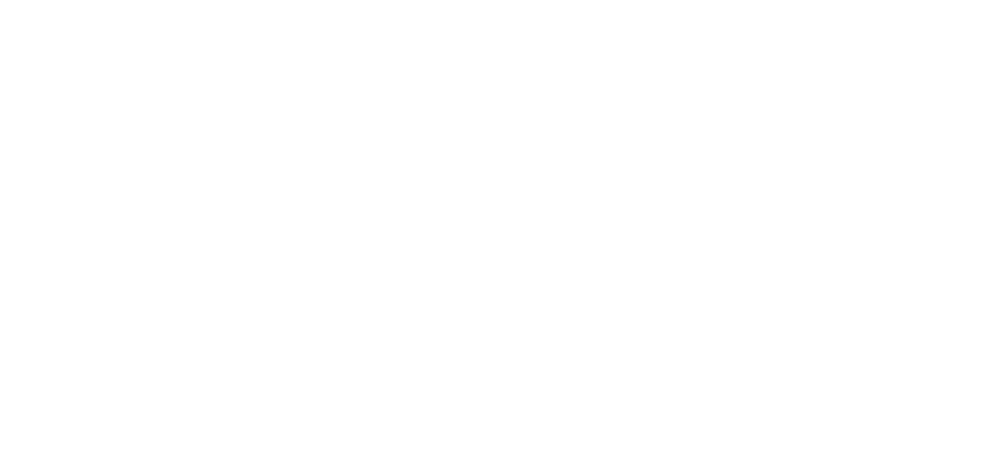 1
．关于重力的正确说法是（
C
）。
A
．向上抛的小球在向上运动过程中不受重力作用
B
．空中飞行的飞鸟不受重力作用
C
．重力在物体上的作用点就是此物体的重心
D
．一个物体的重心一定在物体上
2.
运动员将足球从后场踢到前场，足球在空中运动
B
的过程中，不计空气阻力，其受力情况是（
）
A
．只受踢力
B
．只受重力
C
．受踢力和重力
D
．不受力的作用
3.
下列物体中受到的重力约为
40
牛的是
(      )
B
A
．一只羊
B
．中学生背的书包
C
．一瓶饮料
D
．一只鸡蛋
4、画出图中所示斜面上木块所受重力的示意图
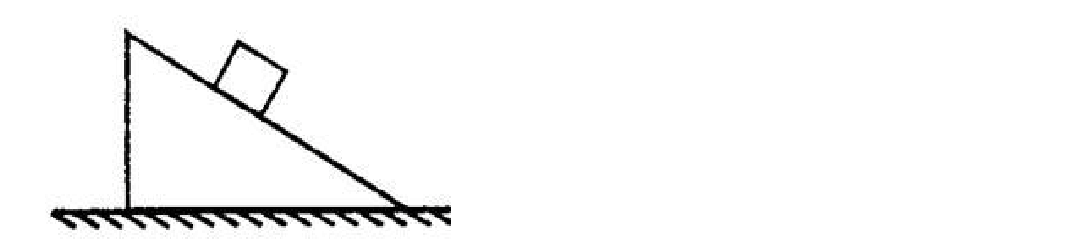 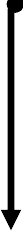 G
考点3  弹力
1.定义：物体由于_____________而产生的力叫做弹力，常见的弹力有支持力、压力等.
2.弹簧测力计
原理：在弹性限度内，弹簧受到的拉力越大，弹簧的伸长量就越_______.
弹簧测力计使用及读数：
(1)看清它的量程和分度值，如图所示弹簧测力计的量程为_______，每1大格中有10小格，故其分度值为_______；
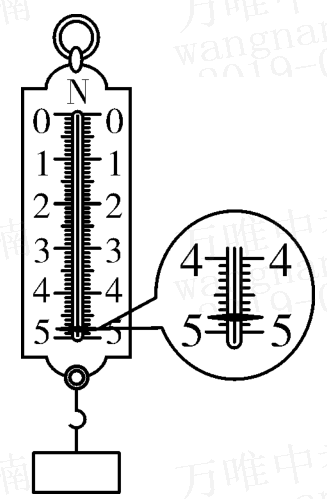 发生弹性形变
大
0.1 N
0～5 N
(2)把指针调节到零刻度线上（校零）.轻轻拉动挂钩几次，防止弹簧被外壳卡住.
(3)测量时，要使弹簧的伸长方向与所测拉力方向平行，
避免弹簧与外壳发生摩擦. 
(4)测量时，手应该拿着弹簧测力计的拉环，加在弹簧测
力计上的力不允许超过它的______.
(5)读数时，视线要正对刻度线.示数＝整刻度值+后面
的小格数×分度值.如图所示该弹簧测力计示数为______N.
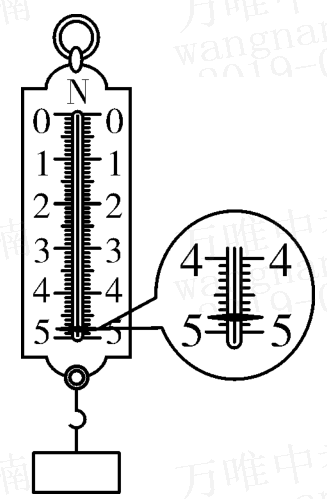 量程
4.8
考点4  摩擦力（符号f）
1.滑动摩擦力
定义：两个相互接触挤压的物体,当它们相对运动时,在接触面上会产生一种______相对运动的力.
方向：与物体相对运动方向______(选填“相同”或“相反”).
影响因素
接触面的粗糙程度：压力一定时，接触面越粗糙，滑动摩擦力越______.
压力大小：接触面的粗糙程度一定时，压力越大，滑动摩擦力越______.
阻碍
相反
大
大
摩擦力的方向：
与相对运动方向相反
运动的自行车，前轮受到的摩擦力方向向____，后轮受到的摩擦力方向向___。
例1：
后
前
例2：
杂技运动员竖直向上爬杆时，受到的摩擦力方向向____。
上
.
f
F
例3：一物体沿输送带向上运动，做出物体所受到  重力、支持力和摩擦力的示意图。
G
接触面、压力不变，摩擦力大小就不变
2、研究影响滑动摩擦力大小的因素
实验方法：
控制变量法
实验条件：
物体做匀速直线运动
实验过程：
滑动摩擦力大小与物重、速度、接触面积无关。
实验结论：
接触面相同时，压力越大，摩擦力与越大。
压力相同时，接触面越粗糙，摩擦力越大。
★1. 弹簧测力计匀速拉动木块的原因(使滑动摩擦力的大小________弹簧测力计的示数，运用了二力平衡的原理)
★2. 实验方法的应用
(1)转换法的应用(通过弹簧测力计示数的大小来反映摩擦力的大小)
(2)控制变量法的应用
3、 实验方法的评估与改进(实验过程中很难保持木块做匀速直线运动，可以使弹簧测力计固定，拉动木块下面的长木板，这样便于准确地读出弹簧测力计的示数，准确地测出摩擦力的大小)
等于
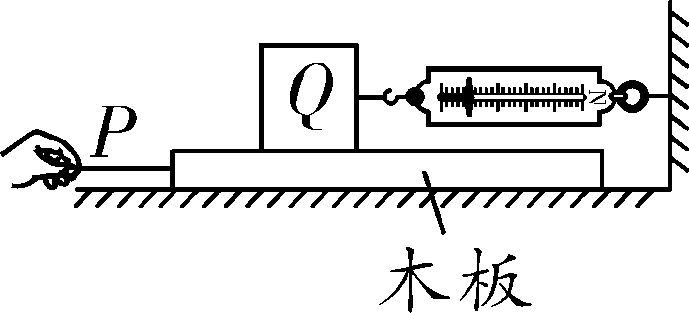 4、某同学在第1次实验时控制不好力度，拉力随时间变化的图像如图乙所示，木块运动的速度随时间变化的图像如图丙所示，则木块在第7 s时受到的摩擦力为______N.
3
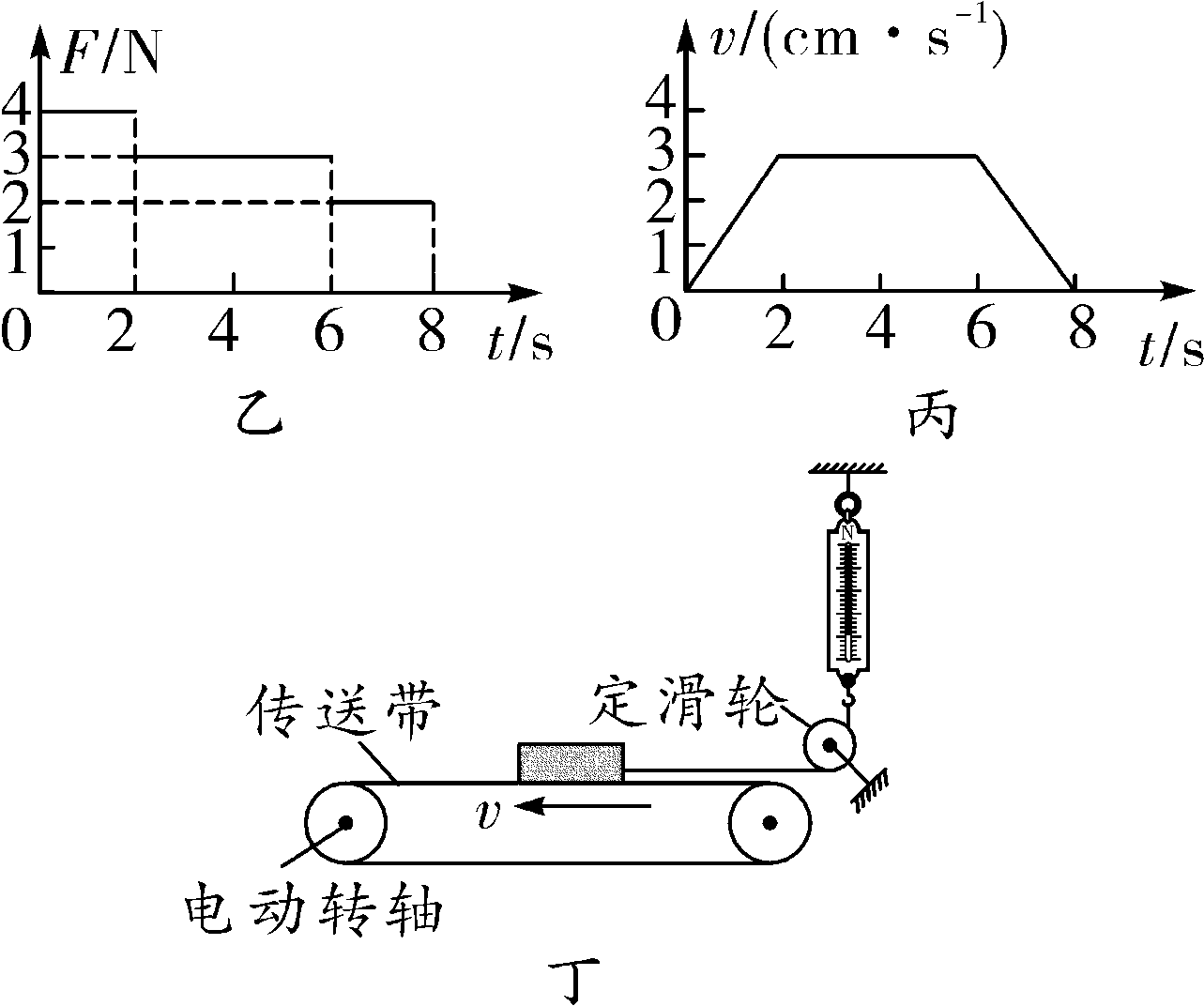 5、实验中发现弹簧测力计示数很难稳定，于是设计了如图丁所示的装置来进行实验．实验中，传送带上的木块受到的摩擦力水平向______．改变传送带的运行速度，木块所受的摩擦力的大小________.
不变
左
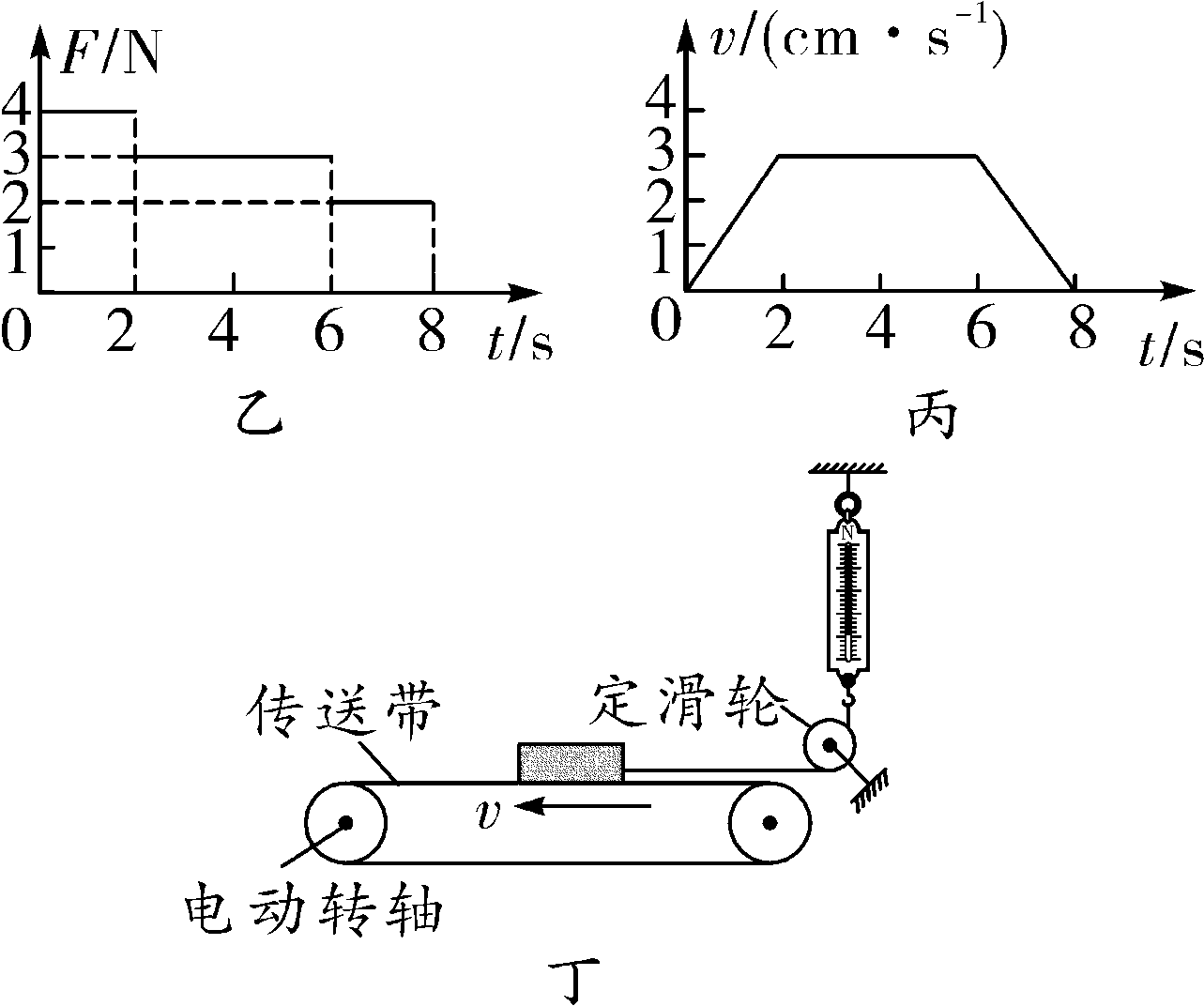 4.静摩擦力：当相互接触的两个物体相对静止，且存在着相对运动的趋势时，在接触面之间会产生一个阻碍相对运动的力.静摩擦力的大小与物体受到的压力和接触面的粗糙程度_________，它等于推力。
无关
① 增大物体间的压力；
② 增加接触表面的粗糙程度。
3、增大有益摩擦的方法：
① 自行车用越大力刹车，就停得越快；
      ② 拔河时用力握绳子；
      ③ 冬天在结冰的路面上撒沙；
      ④ 冬天路面打滑，在汽车轮上缠铁链；
      ⑤ 鞋底或轮胎有凹凸不平的花纹；
      ⑥ 上单杠，手上摸镁粉。
增大摩擦的事例：
减小摩擦的方法：
① 减小压力；
② 减小接触面的粗糙程度；
③ 变滑动为滚动； 
④ 分离摩擦面。
① 手握单杠不能太紧；
　　② 滑雪板底面做的很光滑；
　　③ 机器转动的部分加滚动轴承；
　　④ 加润滑油；
　　⑤ 磁悬浮列车靠强磁场把列车托起。
减小摩擦的事例：
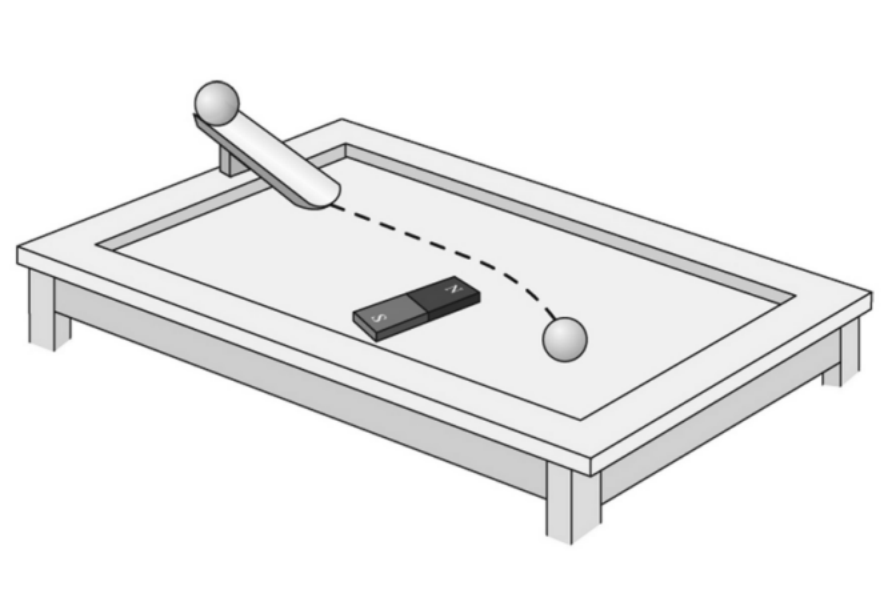 1. 如图所示，从斜面滚下沿直线运动的铁质小球在条形磁铁的吸引下，运动方向发生了改变，此现象说明力可以改变物体的__________ ．
运动状态
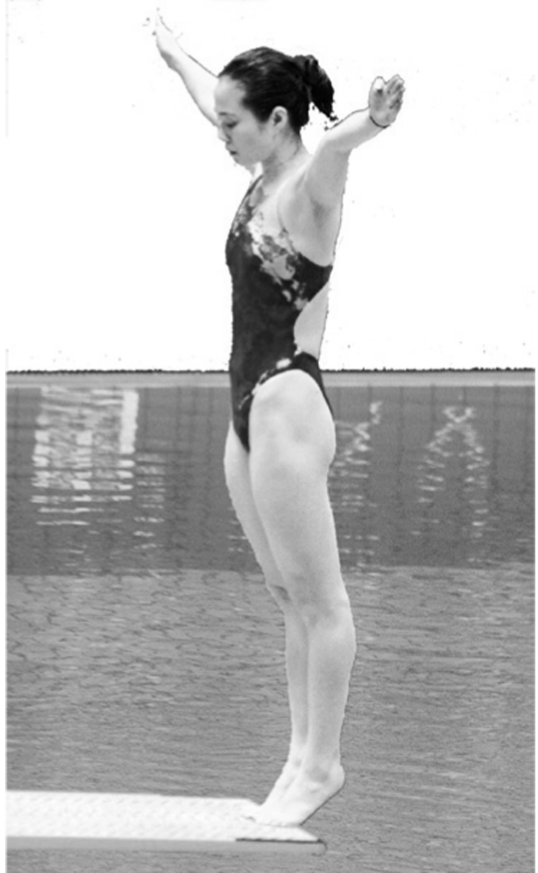 2. 如图所示，跳水运动员站在跳板上静止时，她受到的重力和支持力是一对________，运动员将跳板压弯，说明力可以改变物体的________．
平衡力
形状
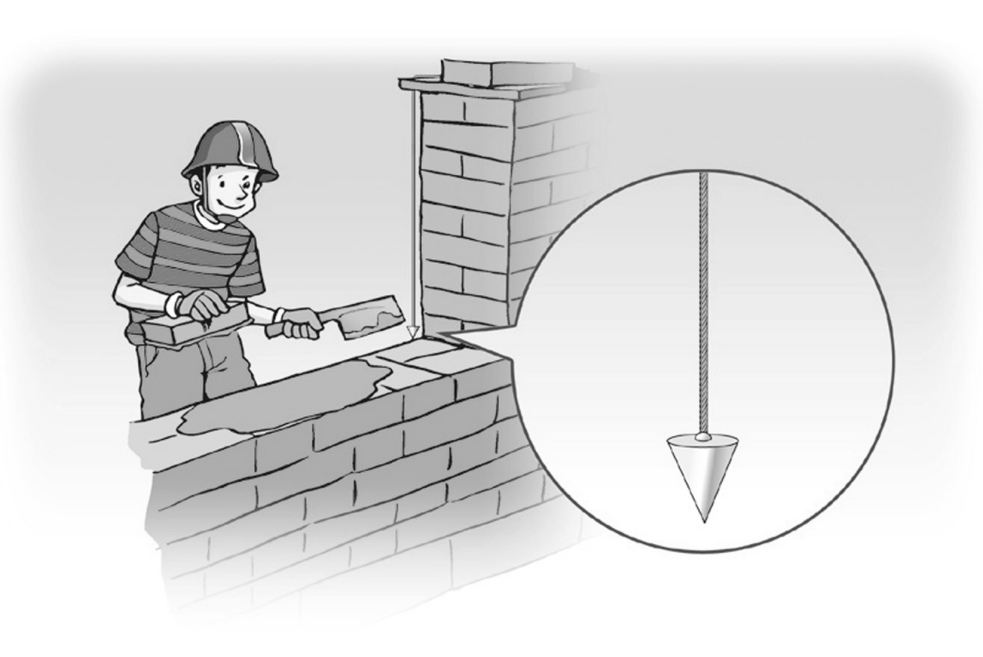 3. 如图，利用铅垂线来检查所砌的墙是否竖直，这是利用了重力的方向是____________的．
竖直向下
4. 下列三幅图中，属于要增大摩擦的是________，属于要减小摩擦的是________．
甲、乙
丙
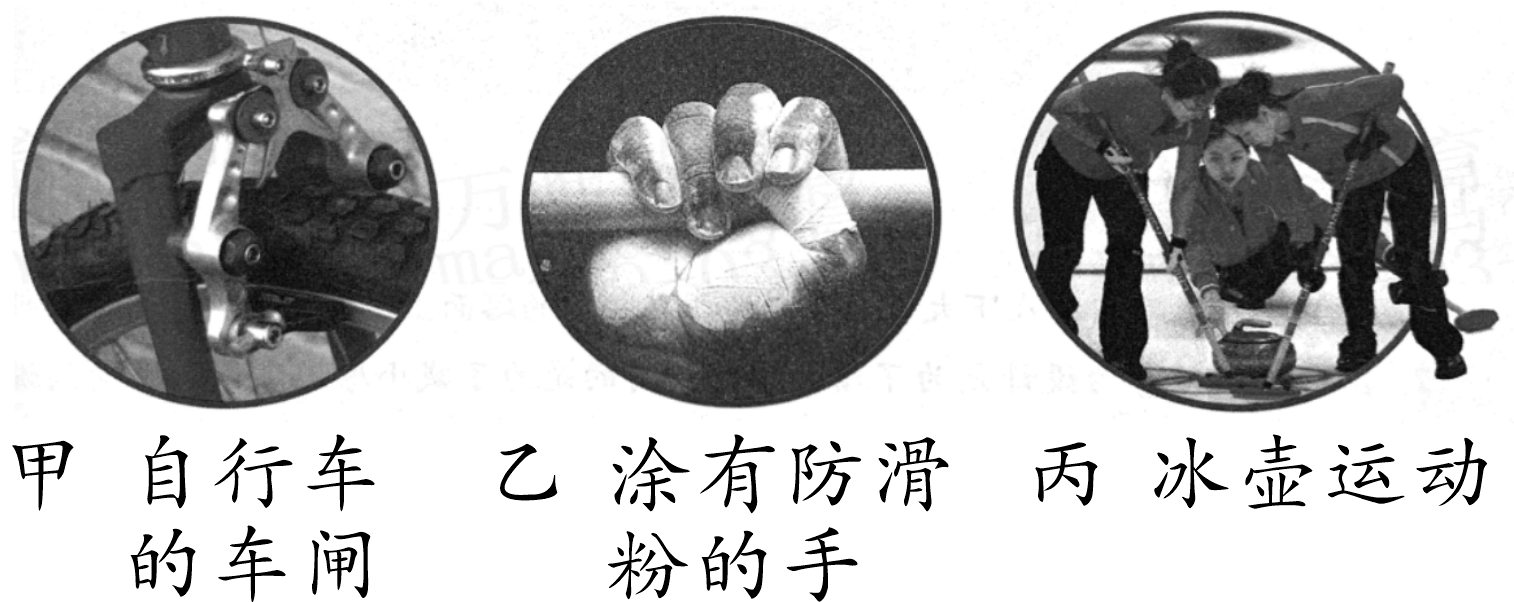 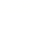